Трофическая структура БГЦ
Презентация -сопровождение урока биологии  в 10 классе по программе Пономаревой И.Н.
Автор: Лобес Светлана Геннадьевна
Учитель биологии МАОУ «СОШ №2»
Город Чернушка
Трофические связи
потребление питательных веществ организмов одних видов другими
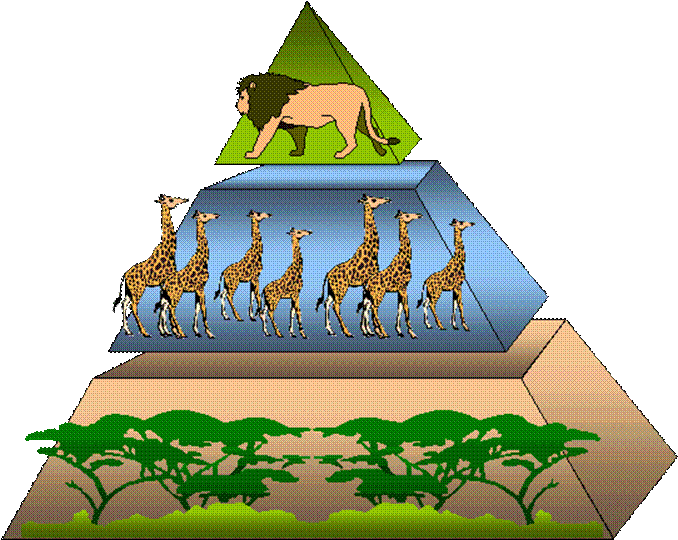 Цепи питания
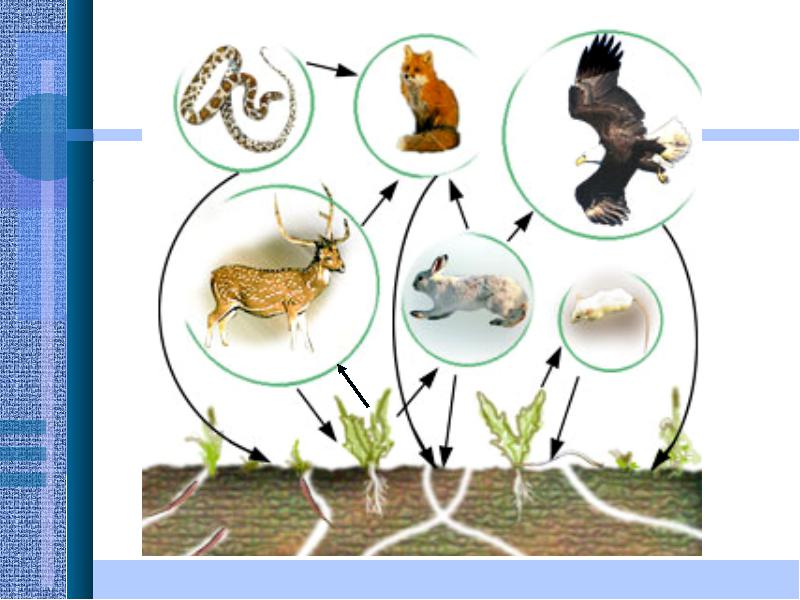 Ряды, в которых можно проследить пути расходования биомассы и заключенной в ней энергии
http://lib2.podelise.ru/tw_files2/urls_13/37/d-36110/img19.jpg
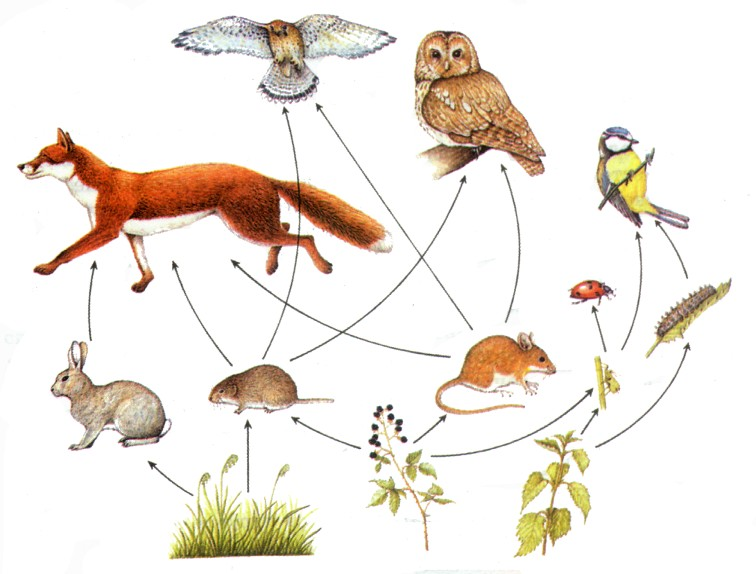 http://900igr.net/datai/biologija/Smena-ekosistem/0004-003-1.-Samoreguljatsija.png
Ч.Элтон
В 1934 году предложил термин «цепь питания»
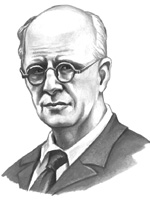 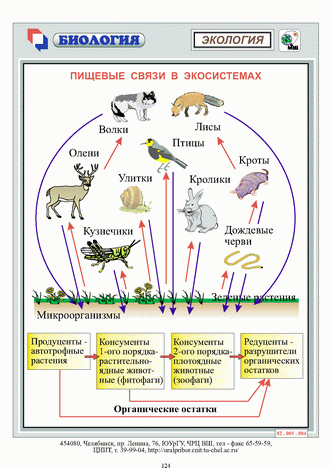 Пастбищная цепь питания
Начинается с фотосинтезирующих растений
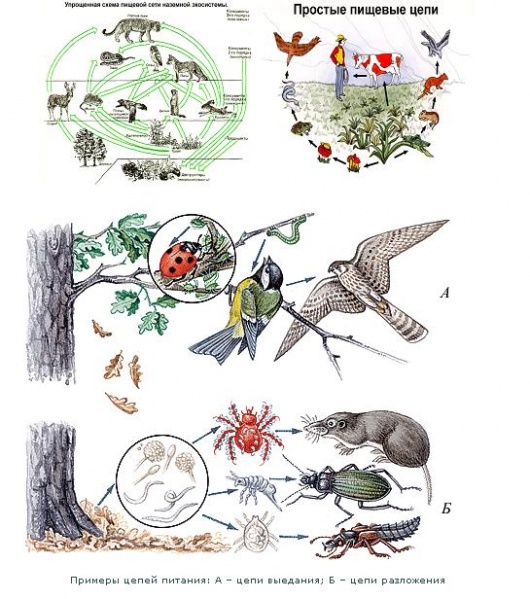 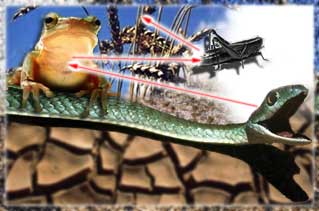 Детритная цепь питания  (разложения)
Начинается  с отмерших остатков организмов
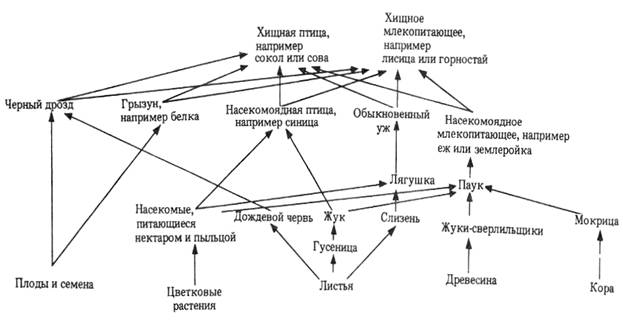 Типы цепей питания
Цепи выедания
дуб
гусеница
синица
сокол
дуб
тля
божья коровка
синица
сокол
Цепи разложения
листовой опад
нематоды
почвенные клещи
бурозубка
сокол
Сеть питания
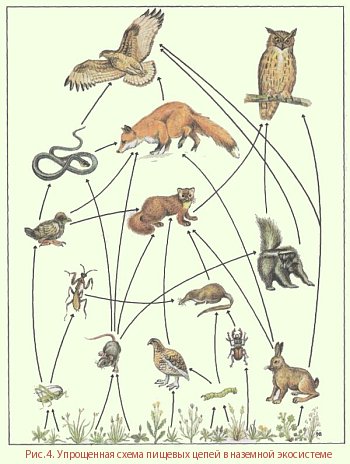 - все разнообразие пищевых взаимоотношений между организмами в биогеоценозе
Трофические уровни
Совокупность всех живых организмов, принадлежащих к одному звену пищевой цепи 
Объединены типом питания
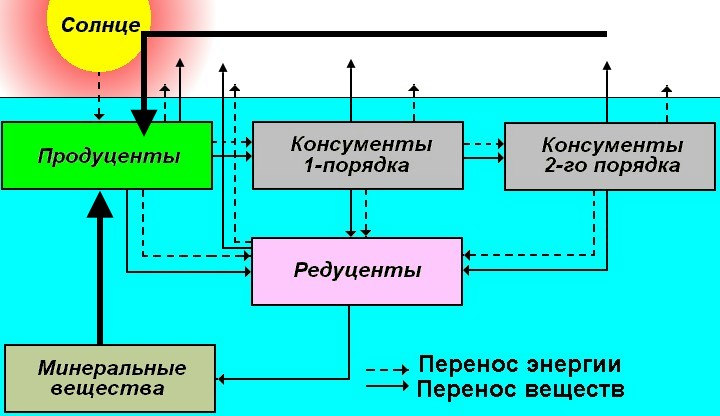